Государственное образовательное автономное учреждение 
дополнительного профессионального образования 
«Приморский краевой институт развития образования»
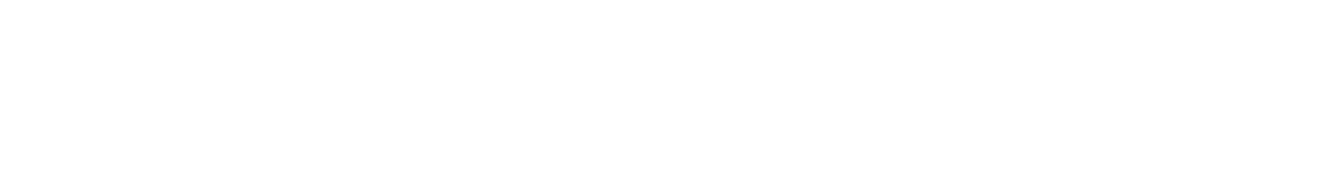 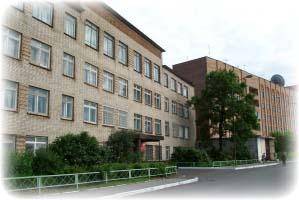 СИСТЕМНОЕ СОПРОВОЖДЕНИЕ ПРОФЕССИОНАЛЬНОГО РАЗВИТИЯ ПЕДАГОГОВ ПРИМОРСКОГО КРАЯ 
В КОНТЕКСТЕ РЕАЛИЗАЦИИ 
ПК ИРО ДОПОЛНИТЕЛЬНЫХ ПРОФЕССИОНАЛЬНЫХ ПРОГРАММ
Ректор ПК ИРО, доктор педагогических наук,  О.А. Барабаш
Профессиональное развитие 
— это активное качественное преобразование учителем своего внутреннего мира, внутренняя детерминация активности учителя, приводящая к принципиально новому способу профессиональной жизнедеятельности.
Непрерывное профессиональное развитие – планомерное приобретение знаний, опыта, навыков и совершенствование личных качеств, необходимых для выполнения профессиональных обязанностей 
в течение периода трудовой деятельности
Повышение квалификации работников образования Приморского края (2012-2015 гг.)
Дополнительное профессиональное образование в ПК ИРО реализуется по программам повышения квалификации, которые проходит в виде:
- курсов;
- семинаров;
- накопительной системы повышения квалификации;
- технологии сетевого повышения квалификации;
- зарубежных образовательных стажировок.
ПК ИРО разрабатывает и реализует дополнительные профессиональные программы по направлениям:
педагогика и психология, 
воспитание и социализация, 
теория и методика дошкольного общего образования, 
теория и методика начального общего образования, 
теория и методика дополнительного образования детей, 
теория и методика специального (коррекционного) образования, 
математика и информатика в общем образовании, 
филология и иностранный язык в общем образовании, 
физическая культура и ОБЖ в общем образовании, 
технология в общем образовании, 
искусство в общем образовании, 
естественные науки в общем образовании, 
общественные науки в общем образовании, 
информационно-коммуникационные технологии в образовании,
инновационные процессы в образовании, 
менеджмент в образовании.
Ведущими направлениями являются:
Подготовка руководителей образовательных учреждений к работе в условиях 273-ФЗ «Об образовании в Российской Федерации»;
Подготовка к реализации ФГОС,
Подготовка специалистов различного уровня для проведения государственной итоговой аттестации;
Комплексная (квалификационная) подготовка работников образования;
Программы повышения квалификации
В рамках оказания платных образовательных услуг реализуется
В рамках выполнения государственного задания реализуется
Мастерская современных образовательных технологий
Формирование и развитие УУД
Облачное обучение в школе
Процесс обновления программы повышения квалификации идет непрерывно
Постинтернатное сопровождение воспитанников детских домов
Портфолио в системе оценки образовательных результатов учащихся
Дорожная карта педагога по работе с ребенком с ОВЗ в условиях инклюзивного образования
Эффективные технологии работы с одаренными детьми в контексте ФГОС
Достижение целевых ориентиров ДО: педагогические технологии и диагностика в контексте ФГОС
Профессиональное развитие представляет собой процесс подготовки сотрудника к выполнению 
новых производственных функций, 
занятию новой должности, 
решению новых задач.
Программы профессиональной переподготовки
1. Менеджмент в образовании
2. Педагогика общего и дополнительного образования детей
3. Логопедия 
4. Коррекционная педагогика
5. Педагогическая деятельность в начальном общем образовании
6. Педагогическая деятельность в дошкольном образовании 
(360 часов) с 31.08. 2015 года
7-18. Педагогическая деятельность в основном общем и среднем общем образовании (380 часов) с 01.11. 2015 года
Педагогическая деятельность в основном общем и среднем общем образовании
Преподавание предметов естественно-научного 
и математического цикла
Преподавание предметов культурно-эстетического цикла
Преподавание предметов социально-гуманитарного цикла
Математика
Биология
Физика
Химия
География
Информатика
Русский язык
Литература
Английский язык
История
Обществознание
Физическая культура
Концептуальные и нормативно – правовые  основы профессиональной педагогической деятельности
Основные компоненты содержания учебного предмета.
Содержание программ
Частно-методические аспекты преподавания учебного предмета
Программы могут быть освоены в очной / заочной форме / по индивидуальному плану.
Дополнительное профессиональное образование педагогов проходит через участие в научно-образовательных событиях:
Конференции, 
Научные семинары, 
Проекты, 
Форумы, 
Фестивали, 
Выставки.
Распределение научно-образовательных событий по уровню значимости
Общероссийская научно-практическая конференция «Педагогическое образование и педагогическая деятельность: теория и инновационная практика»;

Межрегиональная научно-практическая конференция «Духовно-нравственное воспитание в Приморской школе: опыт, проблемы, перспективы развития»;

Краевой августовский Интернет-педсовет; 

Приморский форум образовательных инициатив;

Фестиваль современных образовательных технологий: школа; дошкольное образование;

Дальневосточная открытая выставка «Умная школа».
Конкурсы профессионального мастерства
Педагогический дебют;
Инновации против рутины образования;
За нравственный подвиг учителя;
Оценка против отметки; 
Образование в поддержку «умной» инфраструктуры жизни. Образование без стен и границ;
Безбарьерная среда;
Педагог как учащийся;
Конкурс учебных портфолио (Программа Intel «Обучение для будущего»);
Образование против школ-фабрик;
Воспитать человека; 
Лучший методист года; 
Лучшая методическая служба года.
Семинары с участием авторов УМК
«Просвещение», 
«Вентана-Граф», 
«Академкнига-Учебник», 
«Легион», 
«Экзамен», 
«АСТ Астрель», 
«Русское Слово», 
«ТЦ» 
«Сферы», 
«Мозаика-Синтез». 

29 семинаров в которых приняли участие 2825 человек
С 2014 года в ПК ИРО реализуется проект «Горизонты лидерства в образовании АТР».
Ключевые идеи:
разработка и апробация модели трансфера идей, технологий, носителей инновационной образовательной практики в АТР; 
апробация новой формы дополнительного образования зарубежные образовательные стажировки;
создание на базе Института Центра Международных культурно-образовательных стажировок «Горизонты лидерства в образовании АТР».
Стратегические партнеры проекта
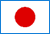 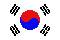 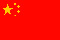 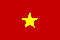 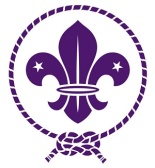 Генеральное консульство Японии во Владивостоке

Генеральное консульство Республики Корея во Владивостоке

Владивостокское отделение Генерального 
консульства КНР во Владивостоке

Генеральное консульство  Вьетнама  во Владивостоке

Общество дружбы «Россия – Япония»
Общество дружбы «Тояма – Россия»

Всемирная организация скаутского движения
Центры международного туризма во Владивостоке
Региональный центр по работе с одаренными детьми
Статистика зарубежных образовательных стажировок2014 г. ноябрь Корея (г. Сеул ) - 85 чел.2014 г. март  КНР (Гонконг) -  56 чел.2014 март  Корея (Сеул) -  20 чел. 2014 г. май,  Япония (Токио) (международная образовательная выставка  - 45 чел.2014г. июнь Япония, г . Наха (о. Окинава,) - 26 чел.2014 г. октябрь Корея (г. Сеул) -  30 чел.2014г.  ноябрь Япония - 112 (межународный фестиваль культур АЗИИ)Приняли участие в зарубежных образовательных стажировках: 344 учителя, 90 учащихся. Всего: 434 человека.
Периодизация профессионального развития человека  (Д. Сьюпер)
1 стадия роста – развитие интересов и способностей. 
2 стадия исследовательская – опробование своих сил. 
3 стадия утверждения – упрочение позиций в обществе. 
4 стадия создания устойчивого профессиональ-ного положения. 
5 стадия профессиональный спад, уменьшение профессиональной активности.
Профессиональное развитие – процесс, характеризующий динамику необратимых 
изменений личности,  ее основных мотивационно-потребностных, когнитивных, эмоционально-волевых, характерологических компонентов в ходе профессионализации (Энциклопедический словарь, 2010 г.)
Благодарю за внимание!